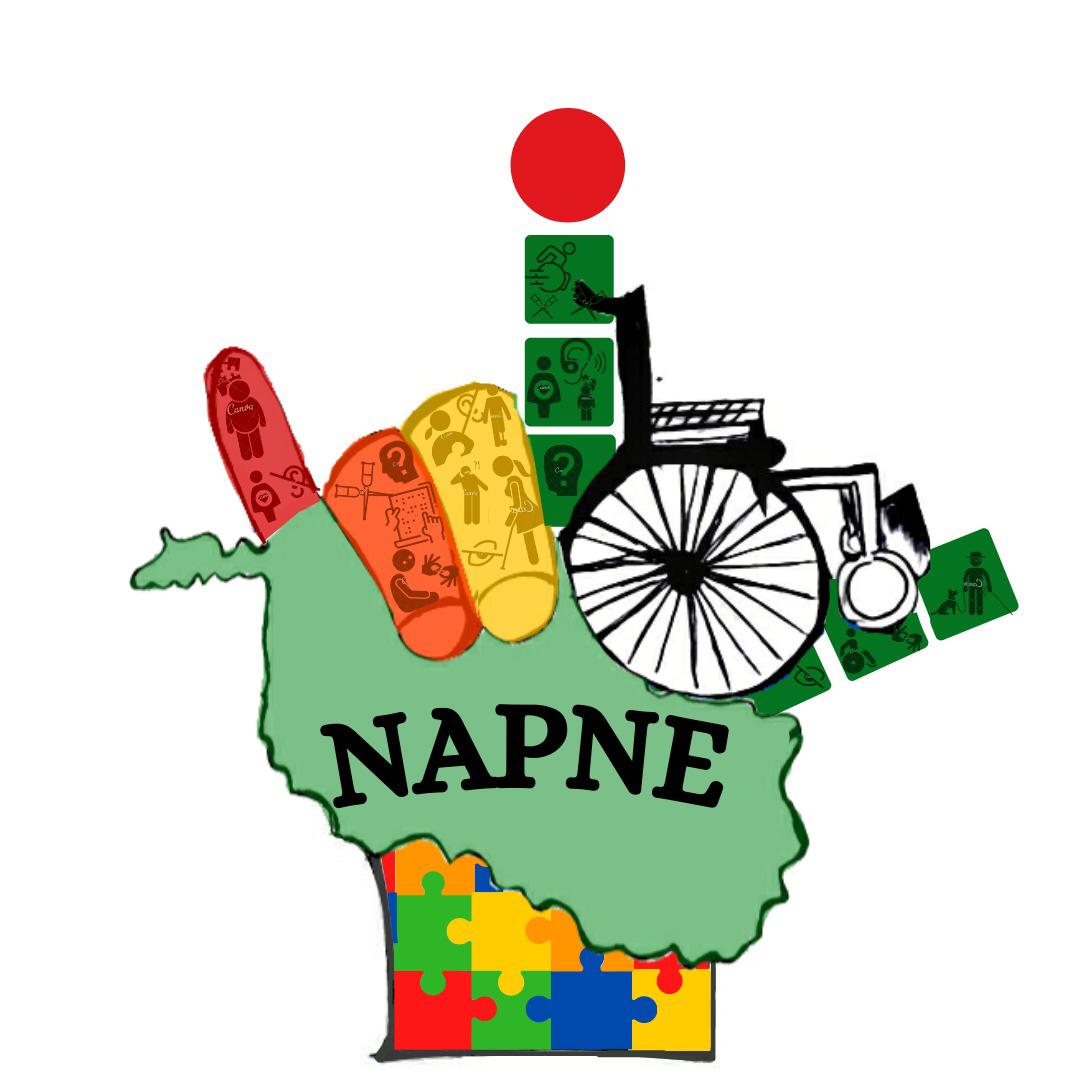 QUAIS NECESSIDADES ESPECÍFICAS O NAPNE ATENDE?
1 
DEFICIÊNCIA FÍSICA, MOTORA, SENSORIAL OU MÚLTIPLA
2
TRANSTORNOS GLOBAIS DO DESENVOLVIMENTO
3
ALTAS HABILIDADES OU SUPERDOTAÇÃO
*TAMBÉM PODERÁ ATENDER OS TRANSTORNOS DE APRENDIZAGEM
VOCÊ SABIA   ???
VOCÊ SABIA ???
A LIBRAS NÃO É UNIVERSAL, CADA PAÍS TEM A SUA 

SEGUNDO O IBGE(2010), NO BRASIL EXISTEM 2,7 MILHÕES DE PESSOAS COM SURDEZ PROFUNDA
VOCÊ SABIA ???
Existe uma forma escrita da Libras conhecida como  “SignWriting”
Fonte:escritadesinais.files
Você SABIA ???
LIBRAS – É a língua usada pela comunidade surda do Brasil para se comunicar 
BRAILLE – É um sistema de escrita e leitura tátil em alto-relevo utilizado pelas pessoas cegas ou com baixa visão
Você SABIA ???
BRAILLE
LIBRAS
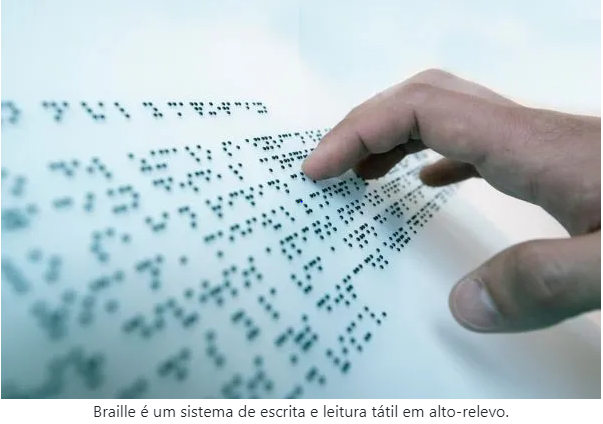 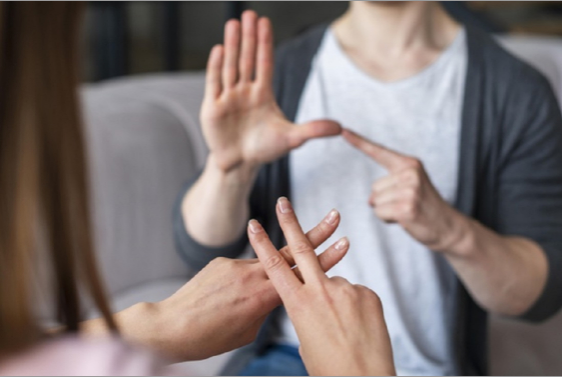 Fonte: preparaenem.com
Fonte: cmbh.mg
Você SABIA ???
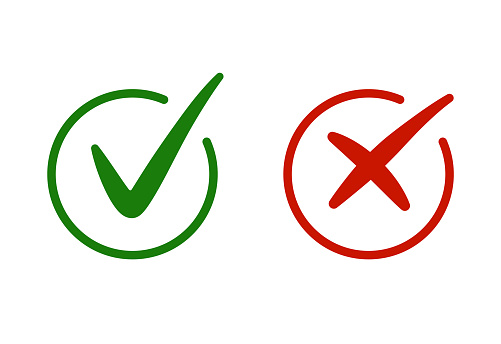 CERTO: PESSOA COM DEFICIÊNCIA
ERRADO: PORTADOR DE DEFICIÊNCIA
ERRADO: PORTADOR DE NECESSIDADES ESPECIAIS
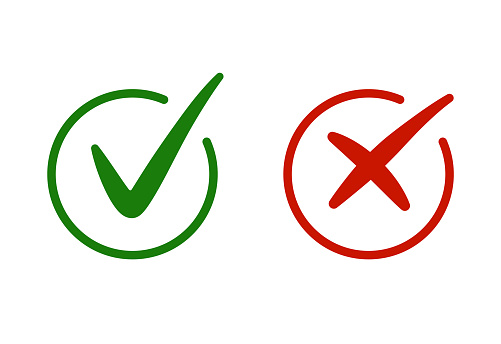 AO REFERIR-SE A UMA PESSOA QUE NÃO OUVE E USA A LÍNGUA DE SINAIS O TERMO CORRETO É ...
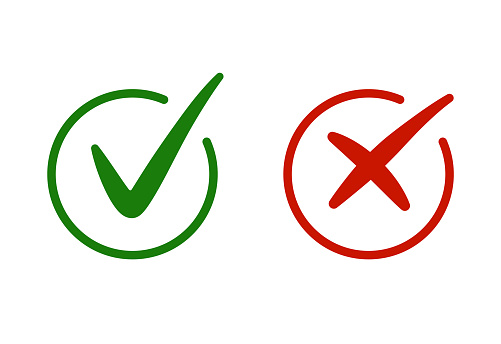 CERTO – “SURDO”
ERRADO – “SURDO/MUDO”
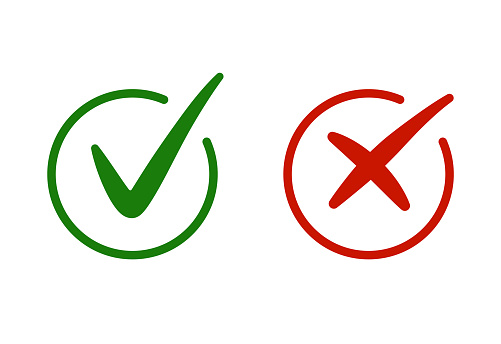 ERRADO – “MUDO”
SUBSTITUA O TERMO ...
PESSOA
 “NORMAL”
PESSOA 
“SEM DEFICIÊNCIA”
POR
SUBSTITUA O TERMO ...
CADEIRANTE
USUÁRIO DE CADEIRA DE RODAS
Esse destaca o instrumento que a pessoa porta, não o que a pessoa é.
Esse coloca a pessoa á frente do instrumento que ela usa para se locomover.
POR